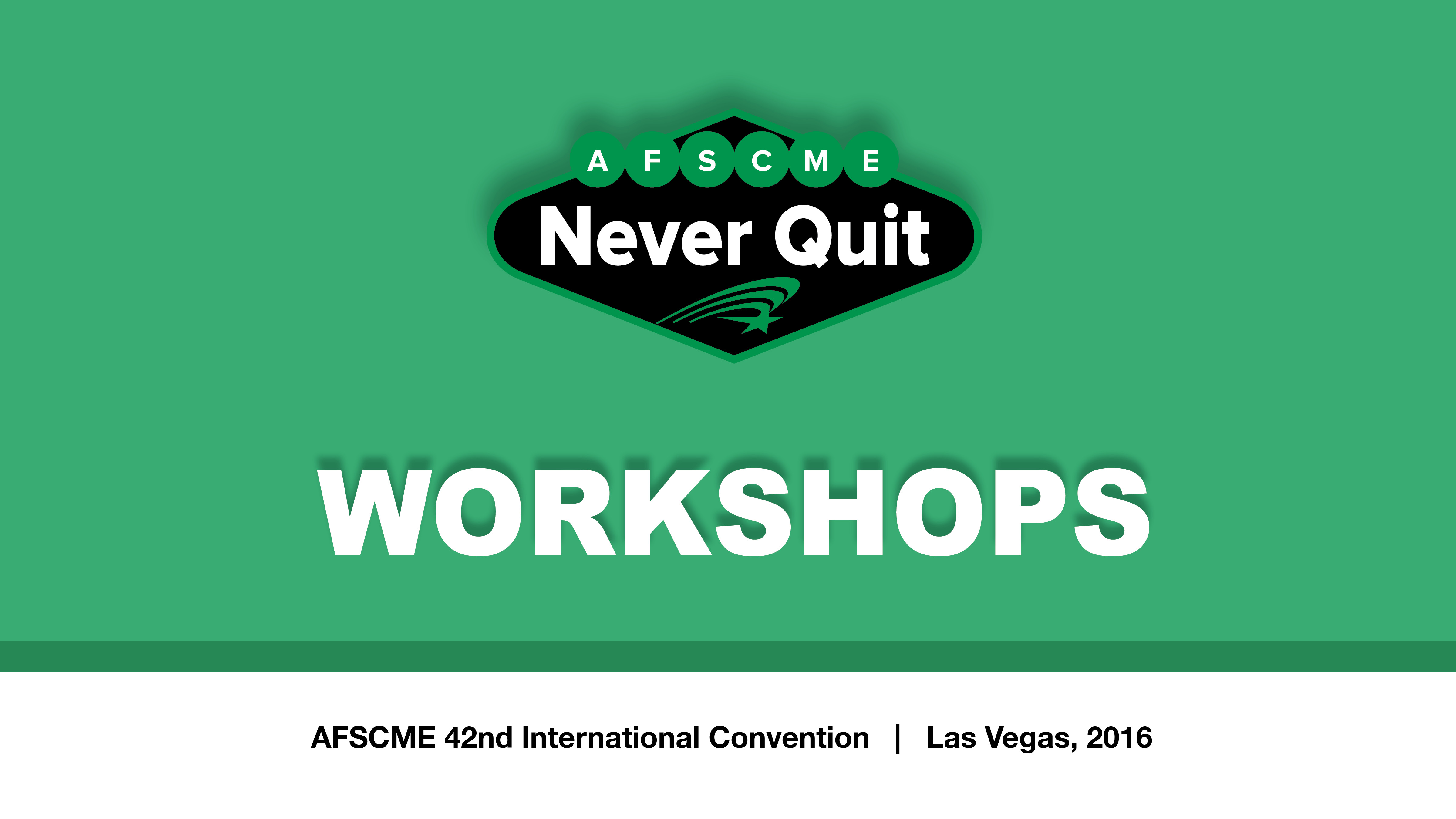 Ergonomics
Debra Sung, MSPT

Support and Circulation for a 
Health Body
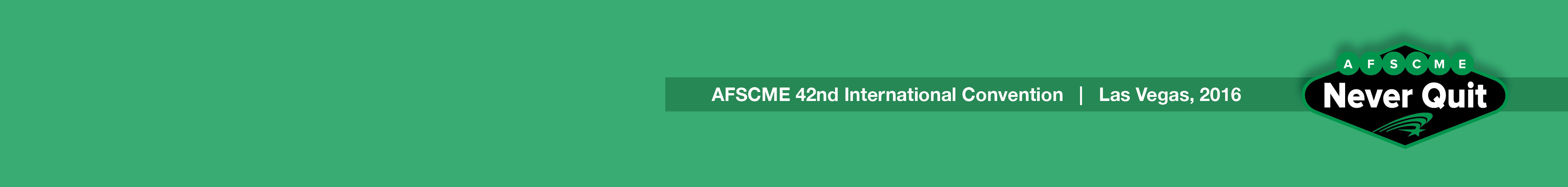 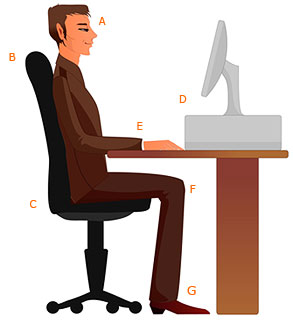 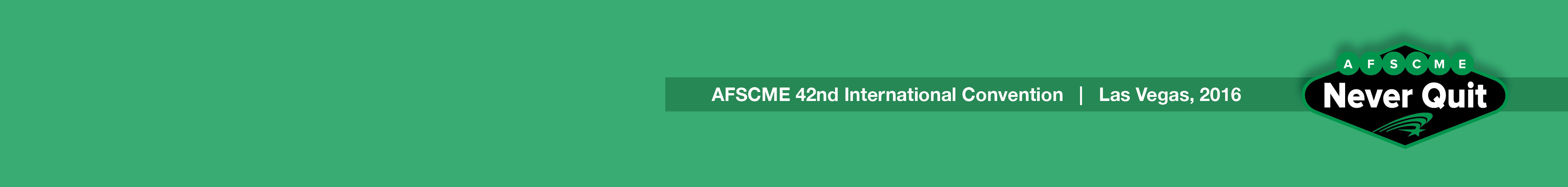 Posture Counts
A: Eyes looking slightly downward, chin tucked
B: Back supported, lumbar cushion
C: Sit back in seat
D: Monitor 18-24 inches away
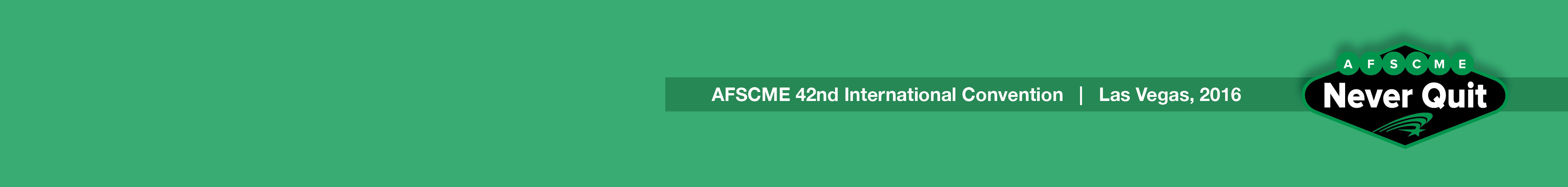 Posture Counts
E: Elbows 90 degrees, wrists neutral
F: Hips and knees at 90 degrees, open area 			behind knees
G: Feet supported (Adjustable chair- may need 		to adjust computer/table height)
Resources:
Ergonomics-info.com
Http://www.m.webmd.com/fitness-exercise/features/exercise-at-your-desk
Greatist.com – Search for Deskercise!
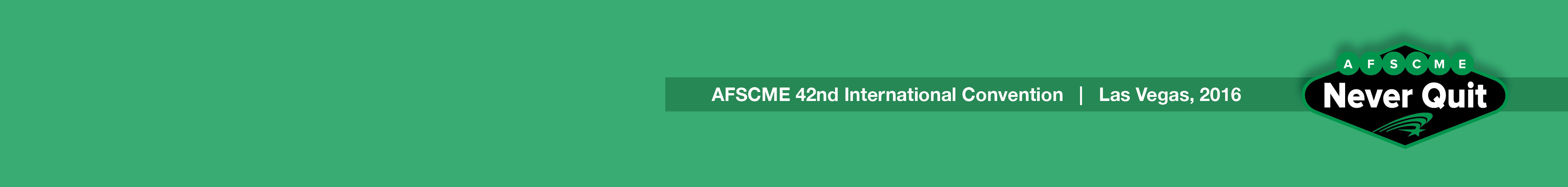